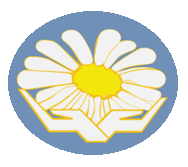 Досвід впровадження заходів інфекційного контролю
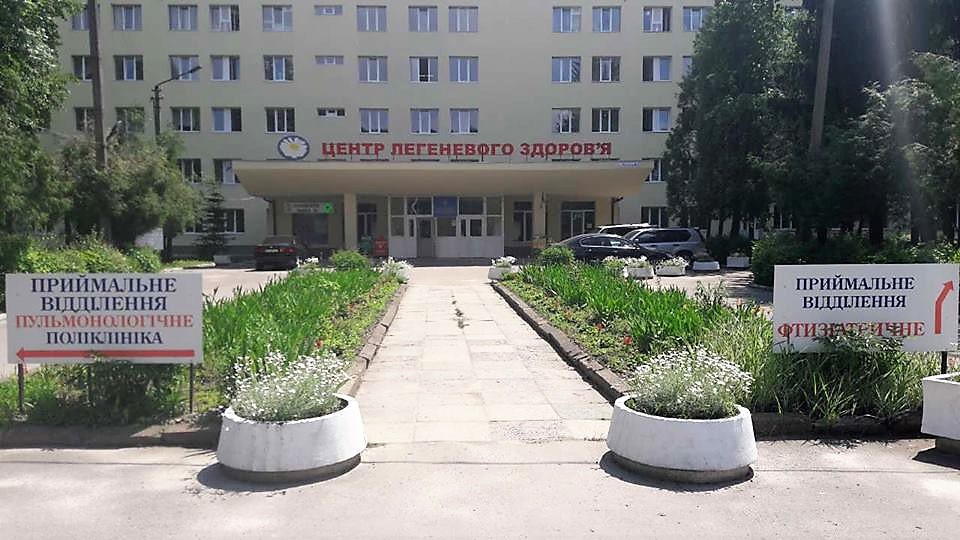 Любомир Рак
Генеральний директор 
Центру легеневого здоров'я, м. Львів
Організаційний компонент ІК – загалом скорочено 705 стаціонарних ліжок та 95 санаторних
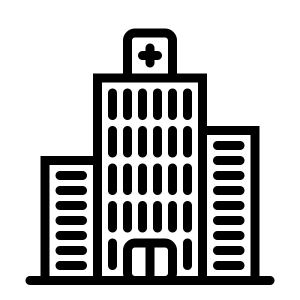 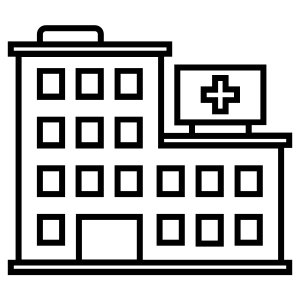 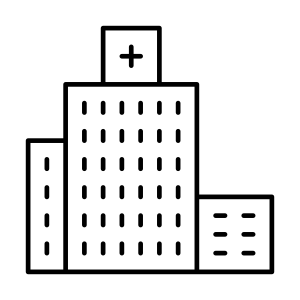 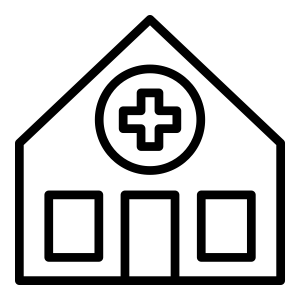 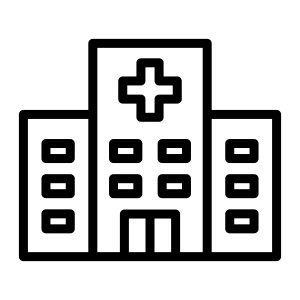 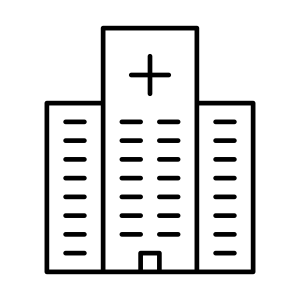 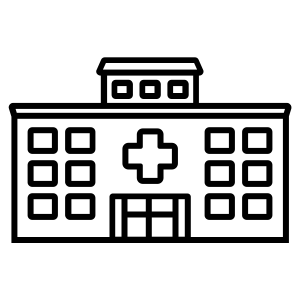 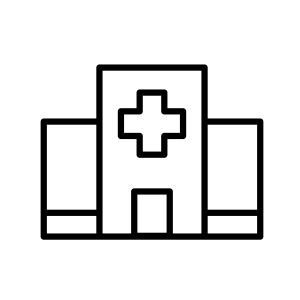 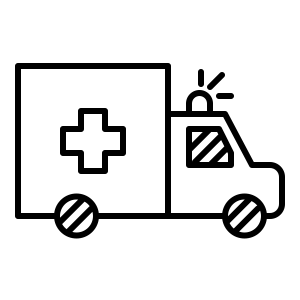 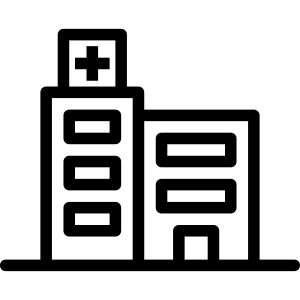 На 01.01.2018:
стаціонарних – 750
санаторних – 305
посади фтизіатрів – 180
фізичні особи – 156
На 01.01.2015:
стаціонарних – 1455
санаторних – 400
посади фтизіатрів – 180
фізичні особи – 160
Організаційний компонент ІК –                                                 розширення кадрового ресурсу
для забезпечення комплексної спеціалізованої медичної допомоги введено посади лікарів:



   отоларинголога

          невропатолога

                            уролога

                                                                                               офтальмолога

                                           гінеколога

                                                  дерматолога

                                                                психолога
Організаційний компонент ІК –                                     залучення інвестиційних проектів, грантів
Сайт антиретровірусної терапії

                     Сайт замісної підтримуючої терапії

Обладнання для баклабораторії:

MGIT Bactec  –  2 одиниці
GeneXpert MTB/RIF –  3 одиниці
Genotip ®MTBDR plus				
Quanti Feron-TB Gold Plus
Холодильне обладнання 
Центрифуги –  3 одиниці
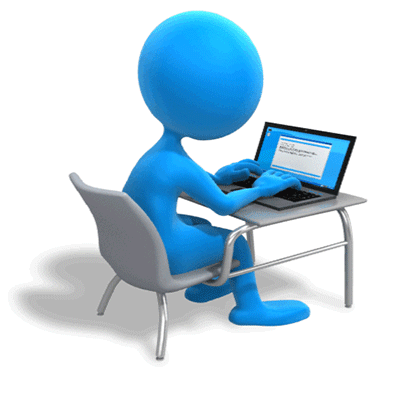 Grants
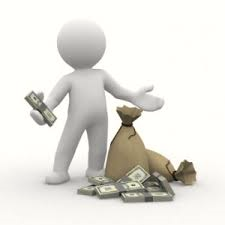 За рахунок міжнародних проектів – навчання 130 спеціалістів Центру та фтизіатричних установ області як в Україні так і за кордоном
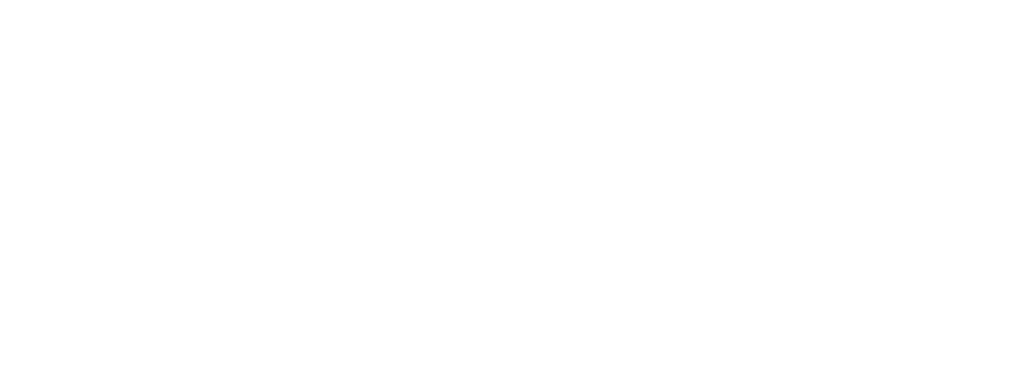 Етапи впровадження компонентів інфекційного контролю
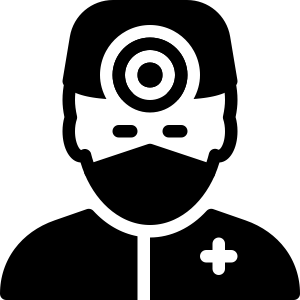 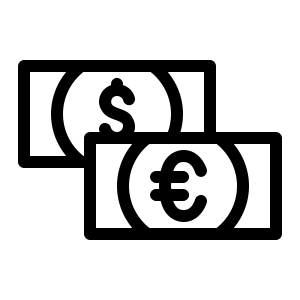 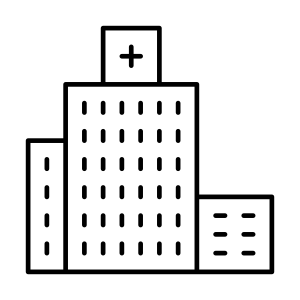 [Speaker Notes: Першочерговий етап, який не вимагав фінансування, але вимагав новаторські управлінські рішення]
Оцінка приміщень на ризик зараження ТБ
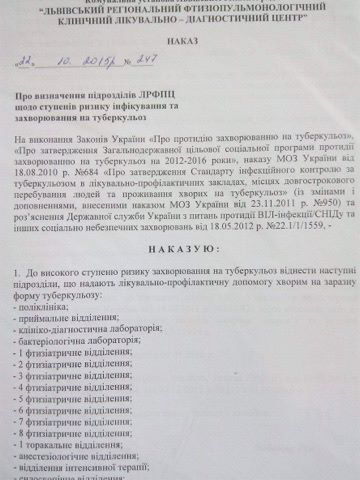 Оцінка ризику зараження всіх приміщень
Створено наказ «Про визначення підрозділів щодо ступеню ризику інфікування на ТБ»
Створені плани ризику зараження в кожному структурному підрозділі
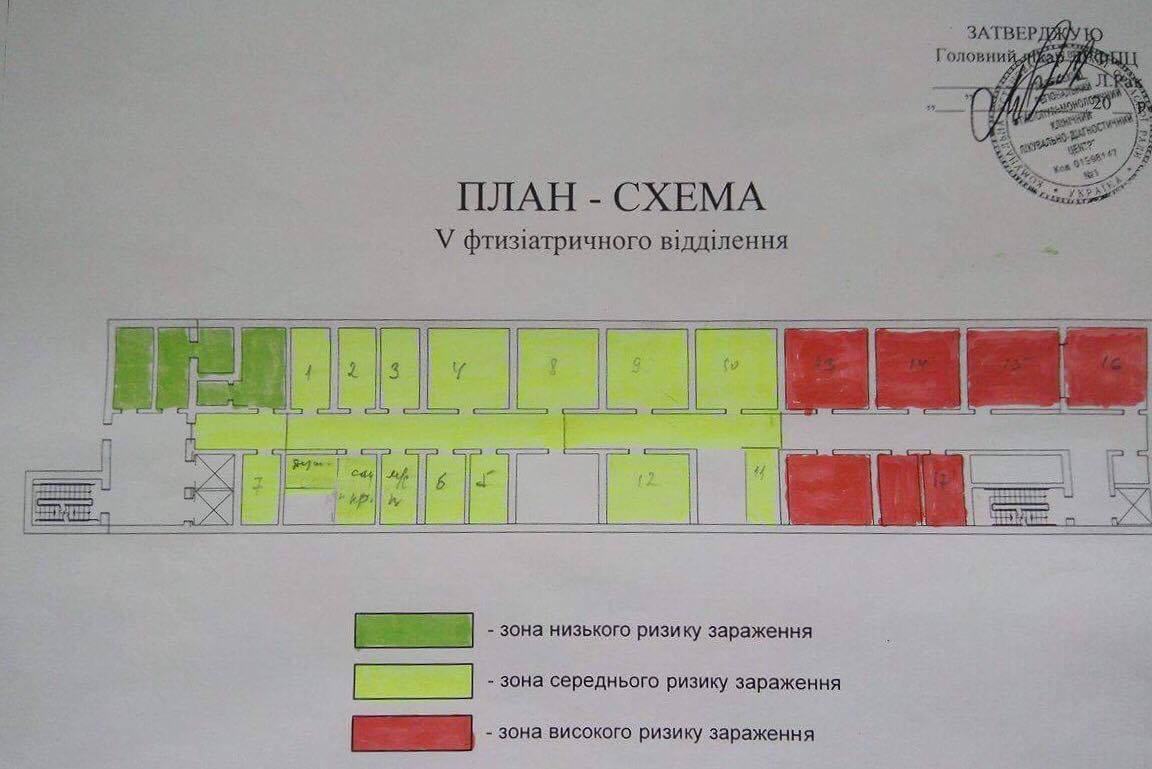 Зонування приміщень відповідно вимог ІК
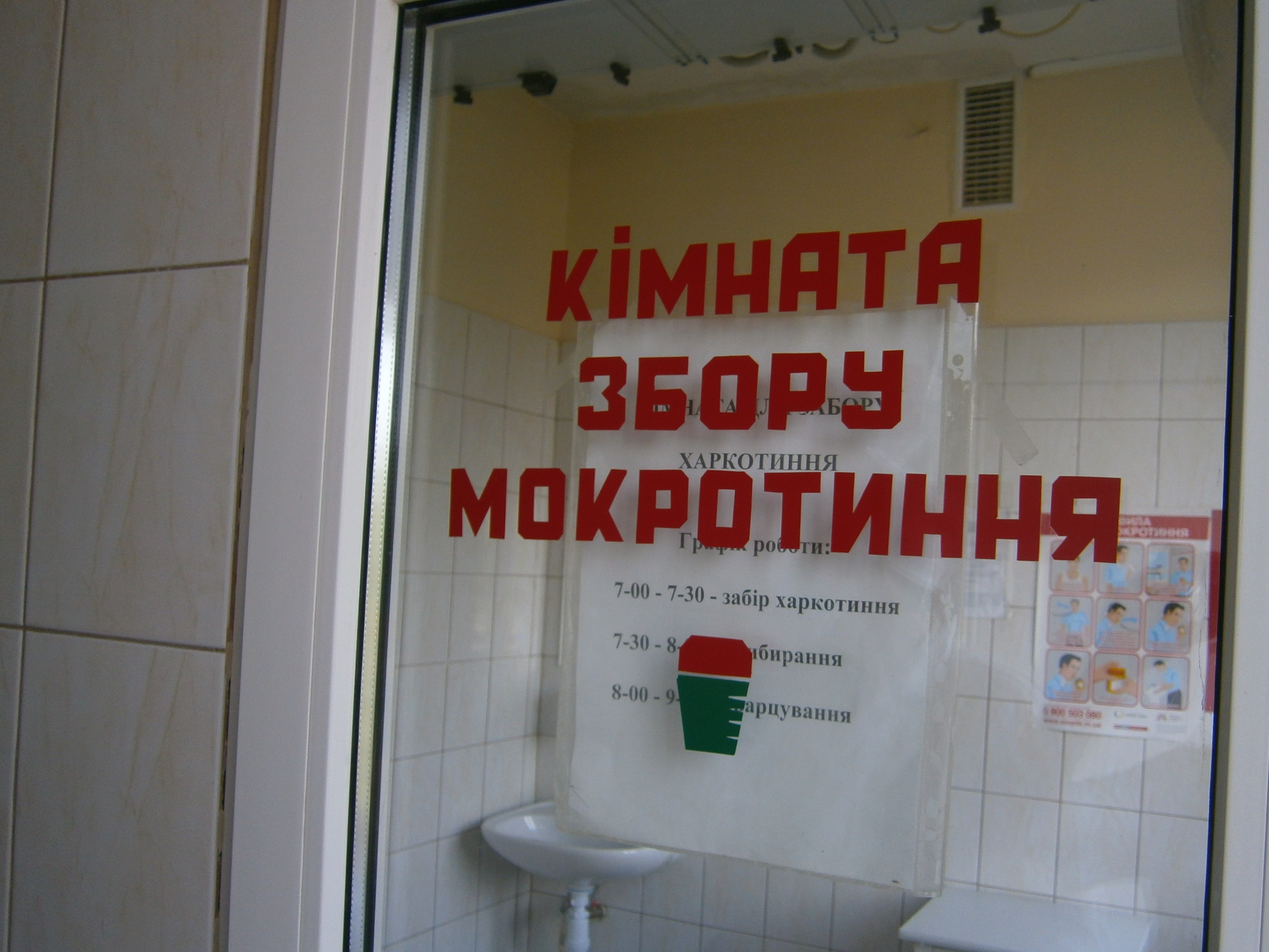 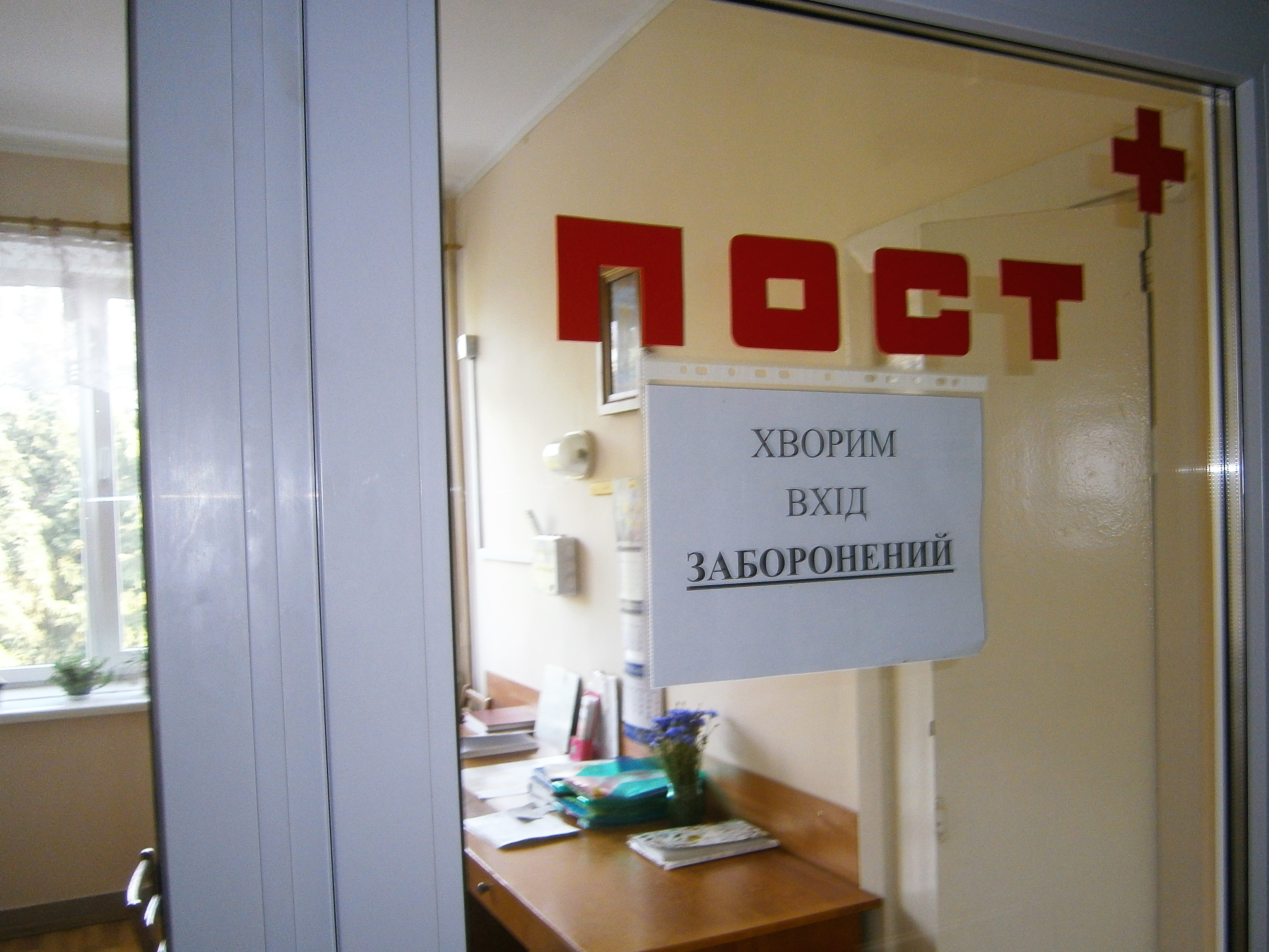 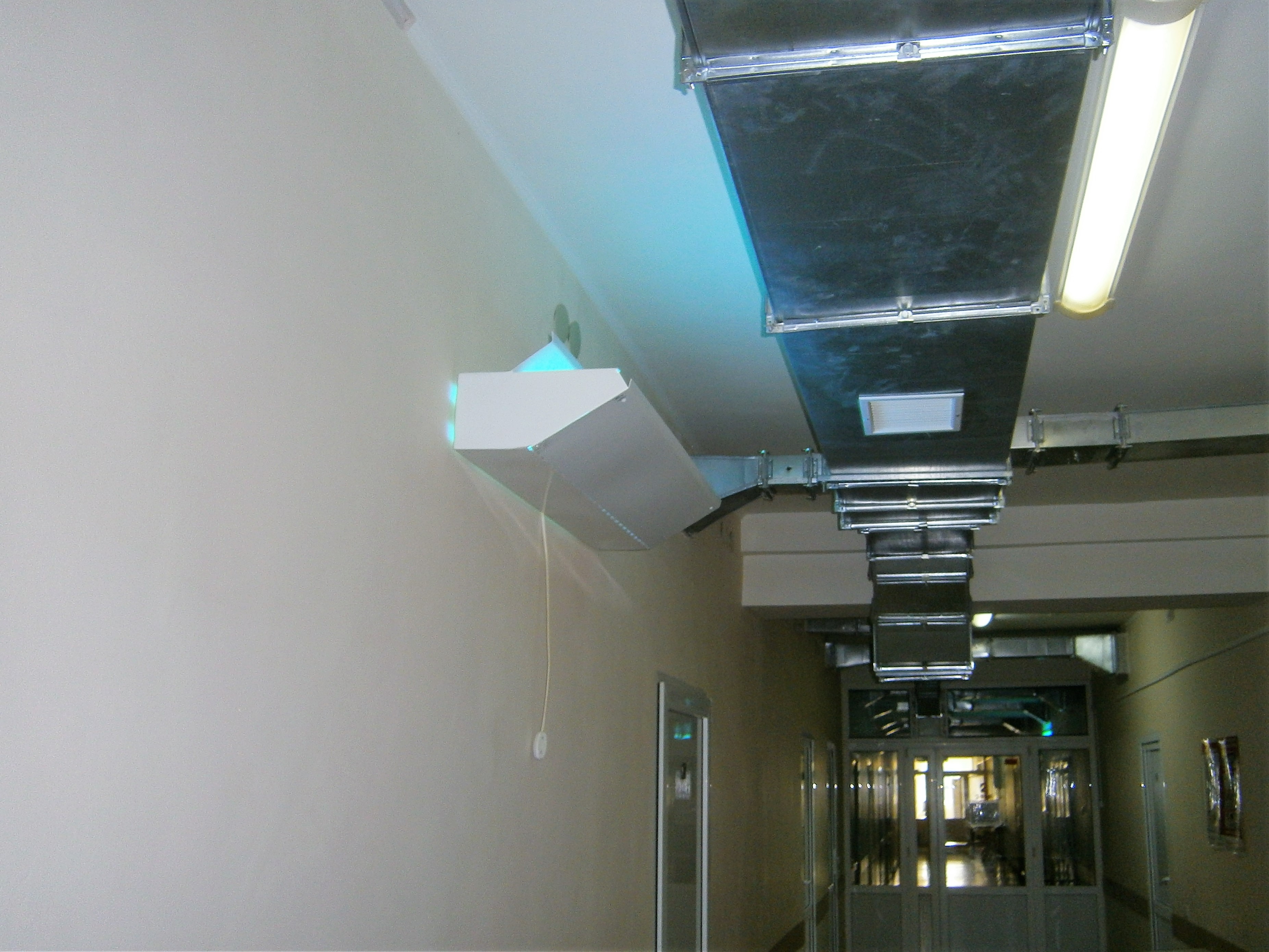 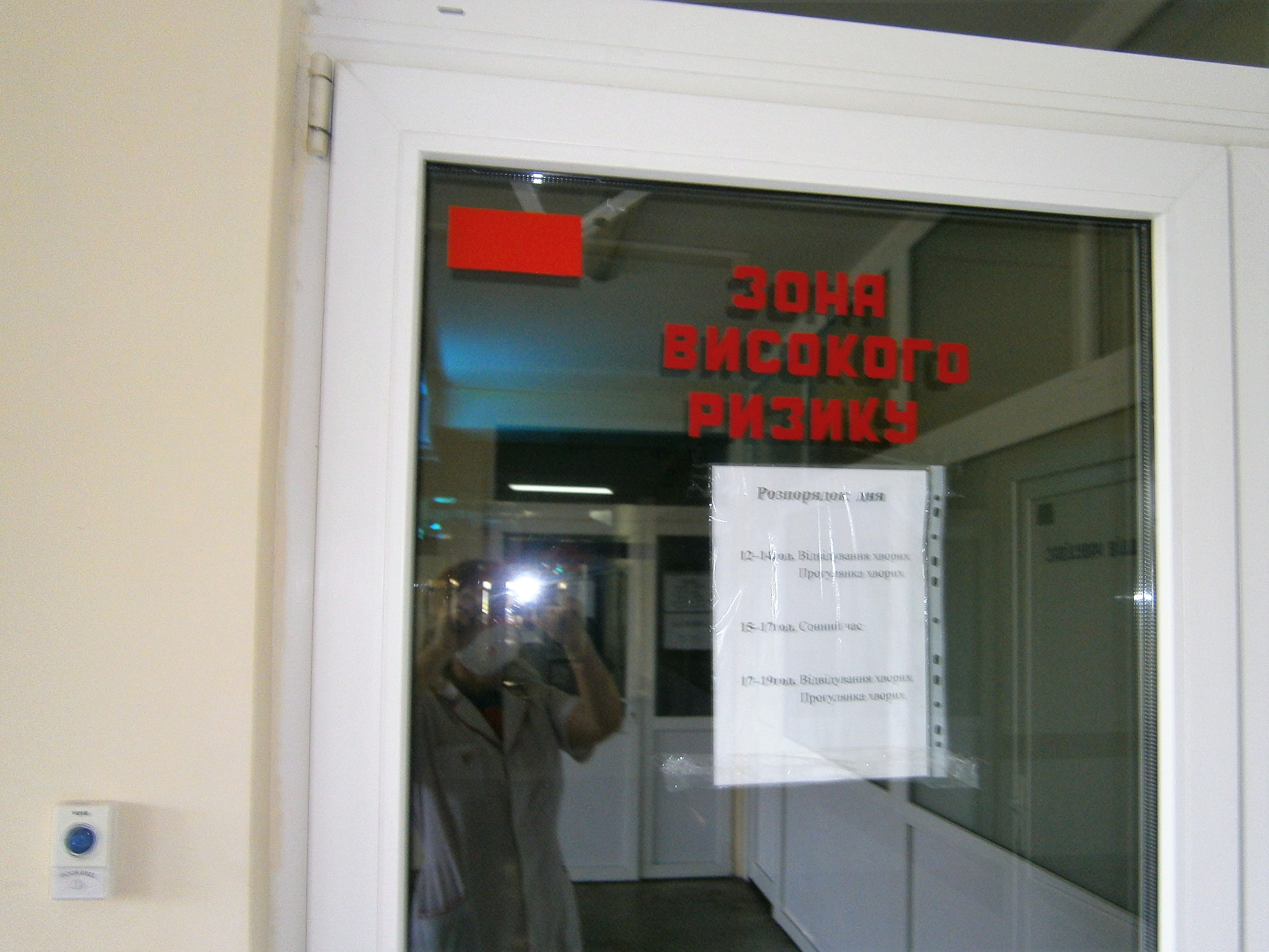 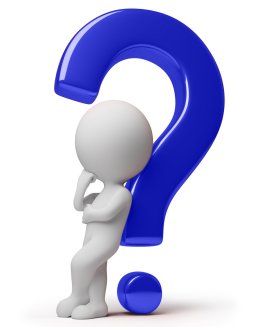 В чому різниця?
Делегування функцій  госпітального епідеміолога епідеміологу відділу МіО
?
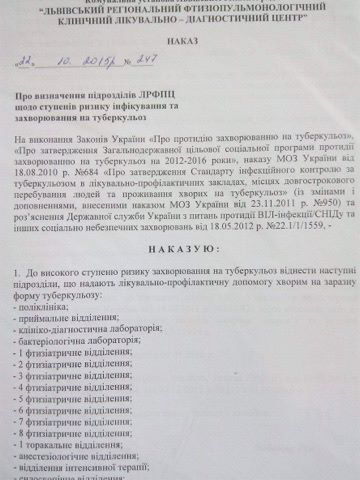 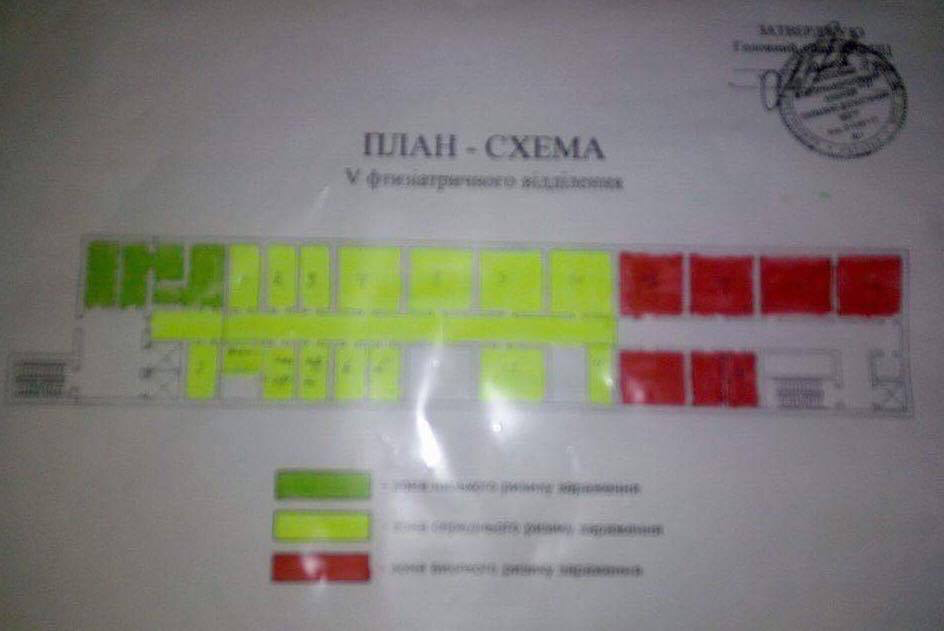 створення окремої посади госпітального епідеміолога
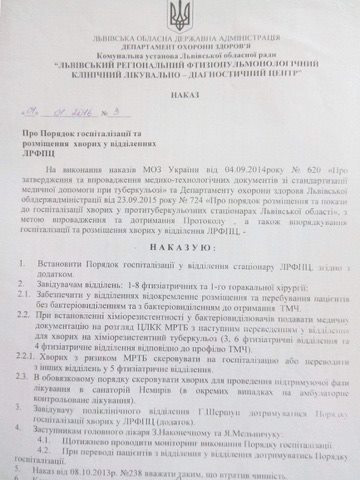 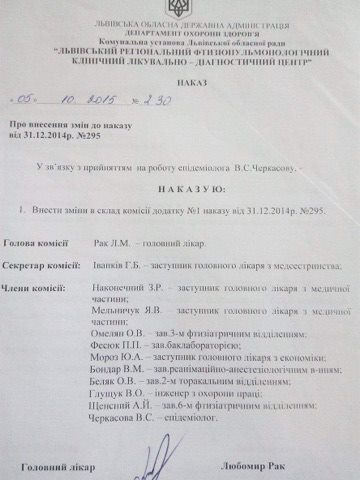 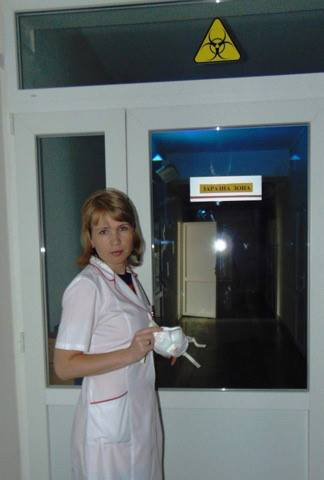 Переосмислення наявності їдальні
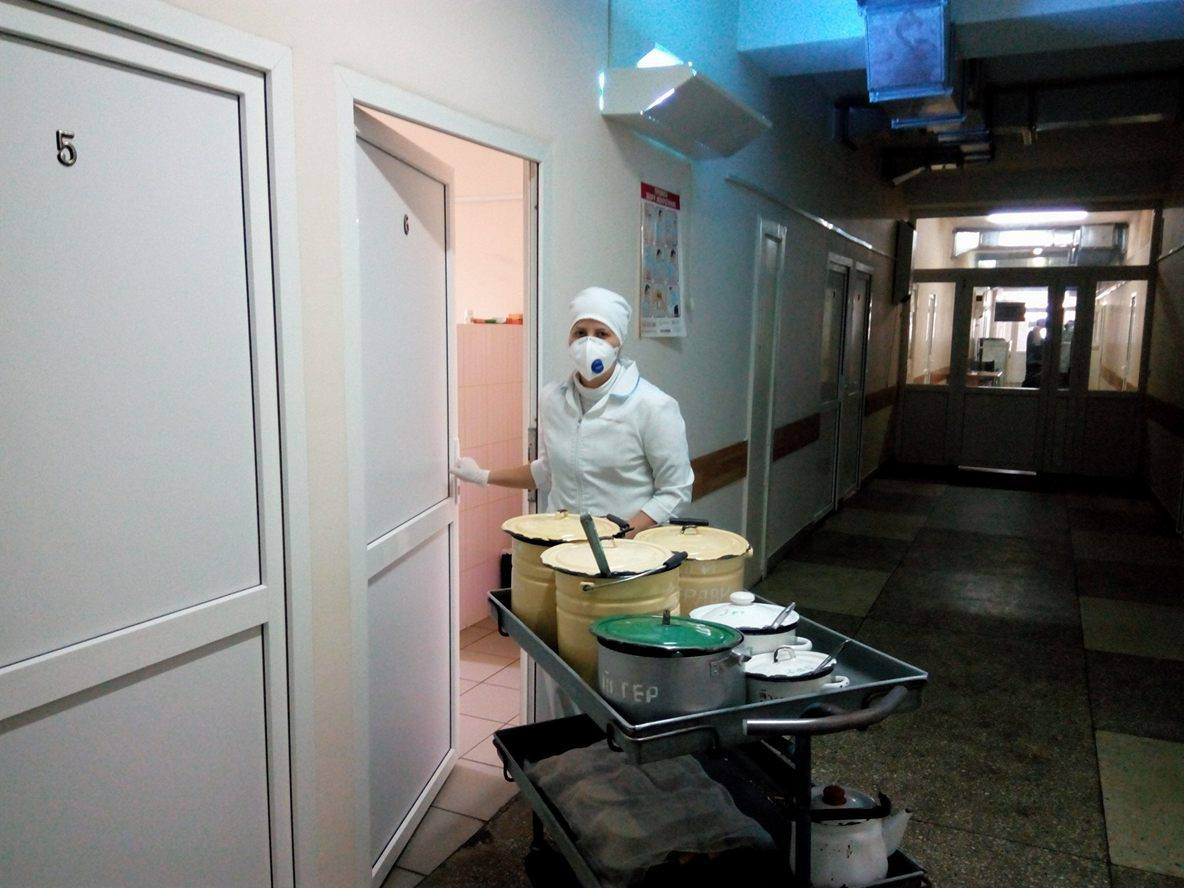 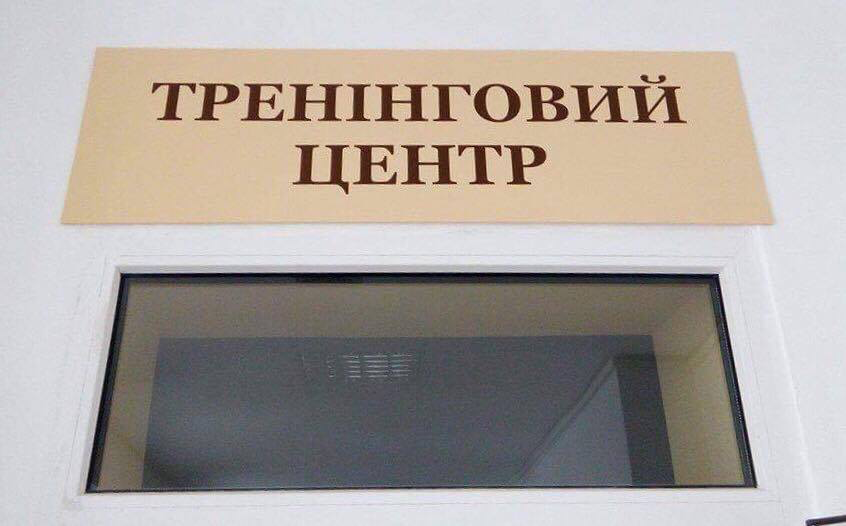 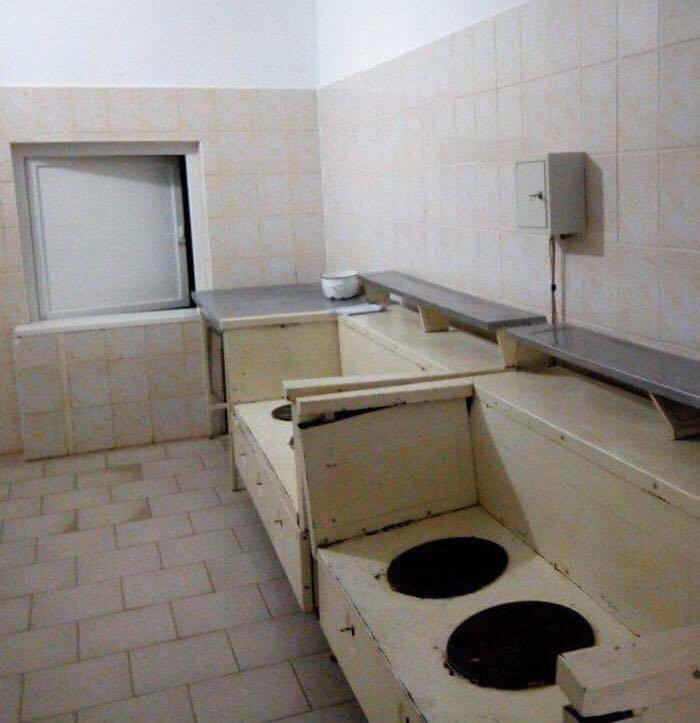 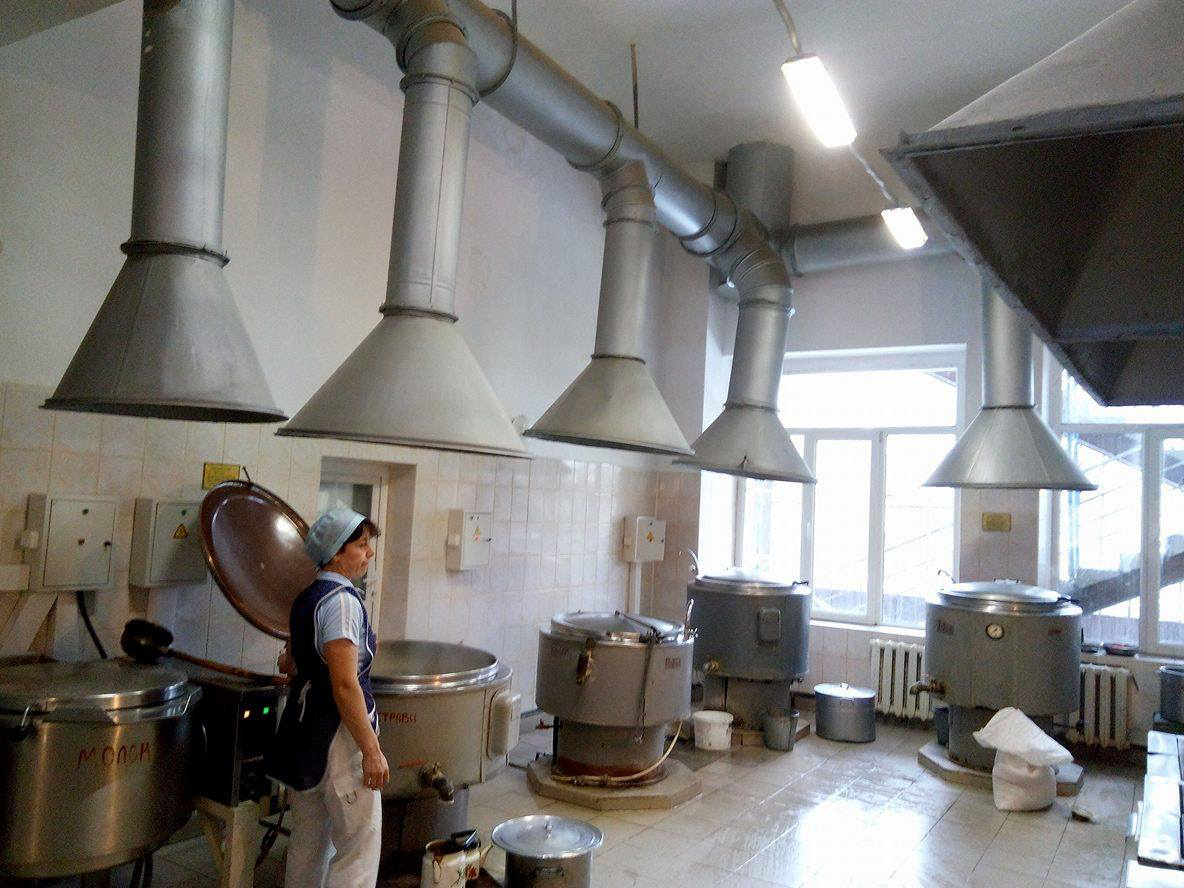 Закрито їдальню

Пацієнти отримують їжу по палатах

Створено міжрегіональний тренінговий центр
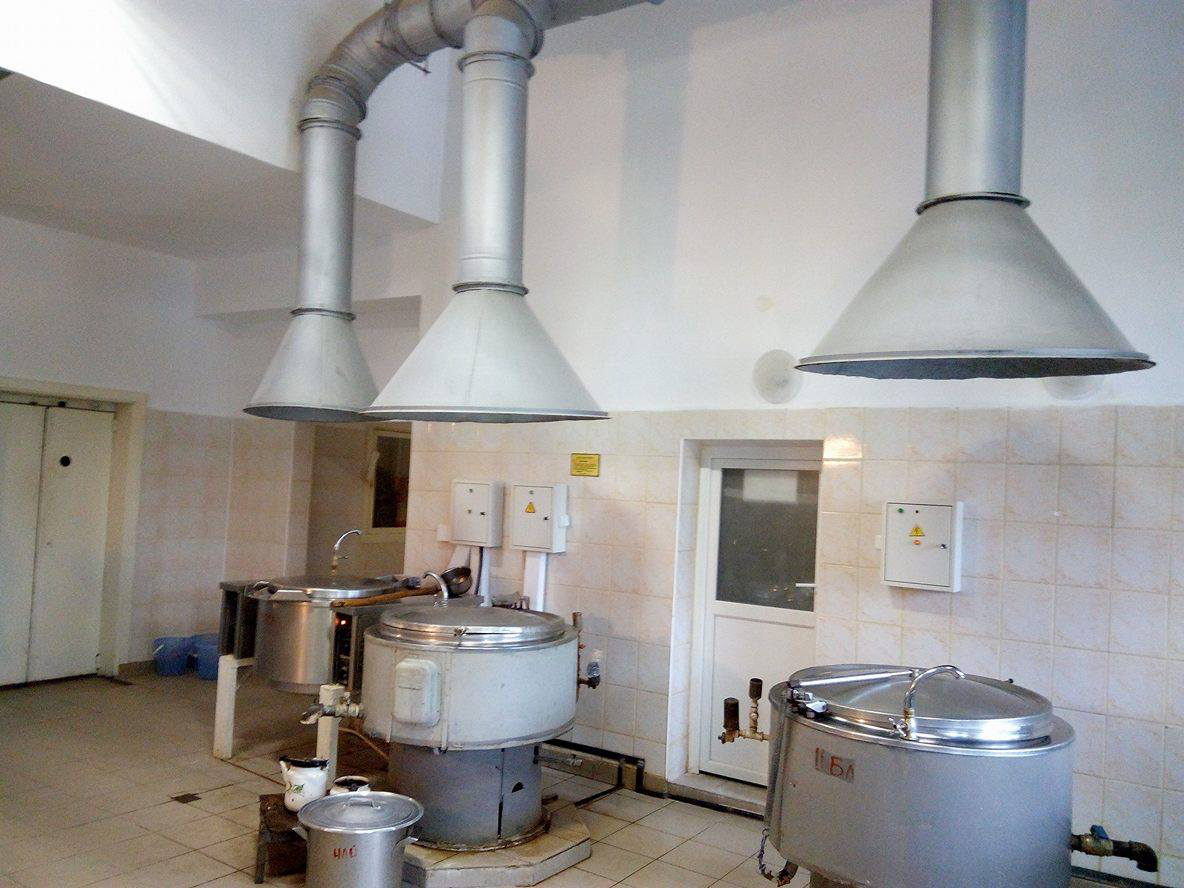 Пральня – перший аутсорсінг, який показав свій результат
Закрито пральню в Центрі легеневого здоров’я

Прання білизни віддано на аутсорсінг

Кошторис прання 1 кг білизни складає ≈ 17 грн.
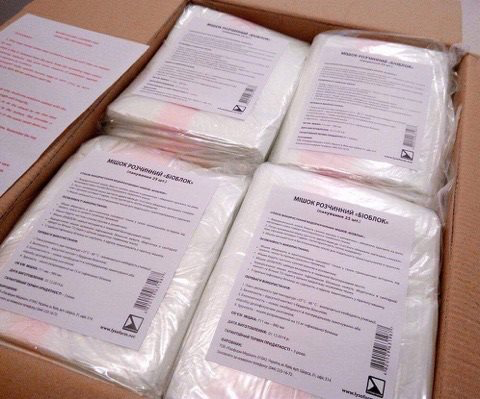 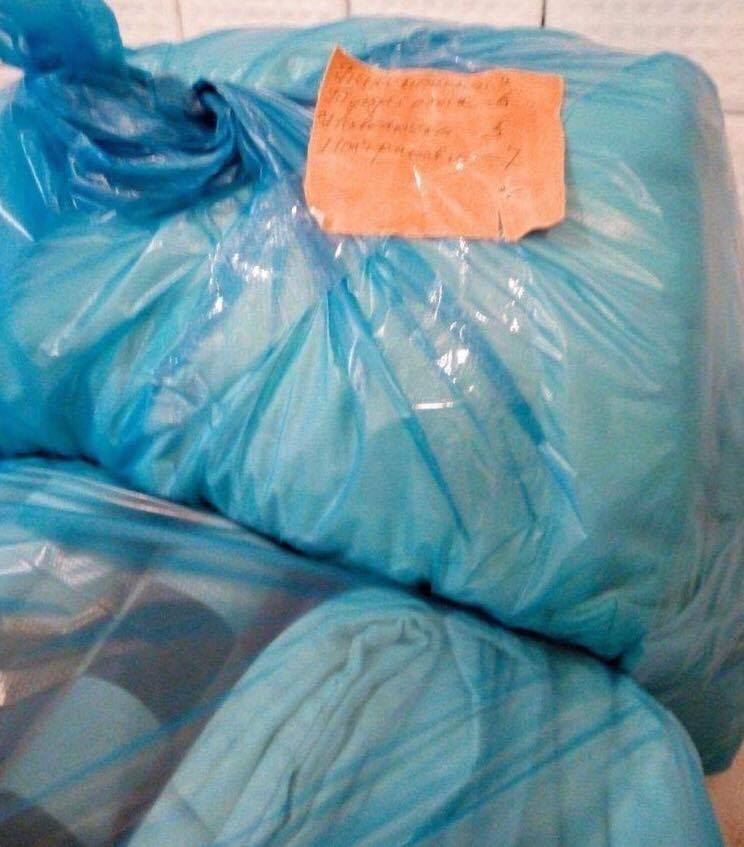 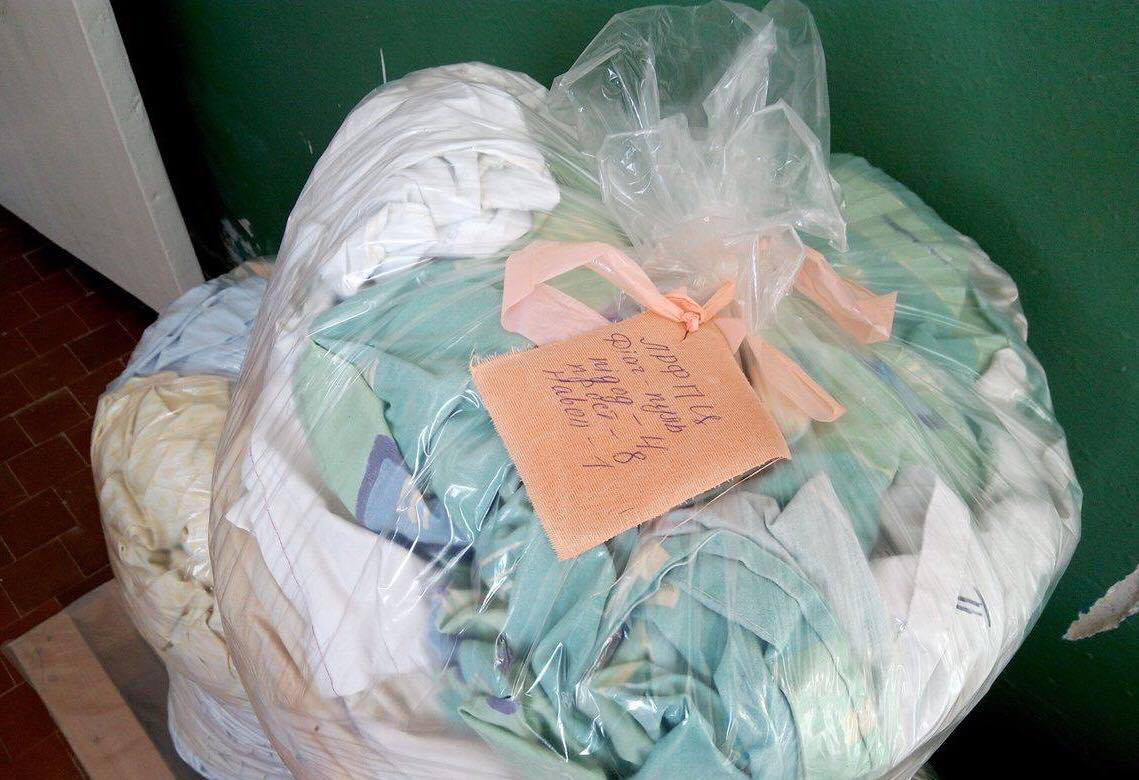 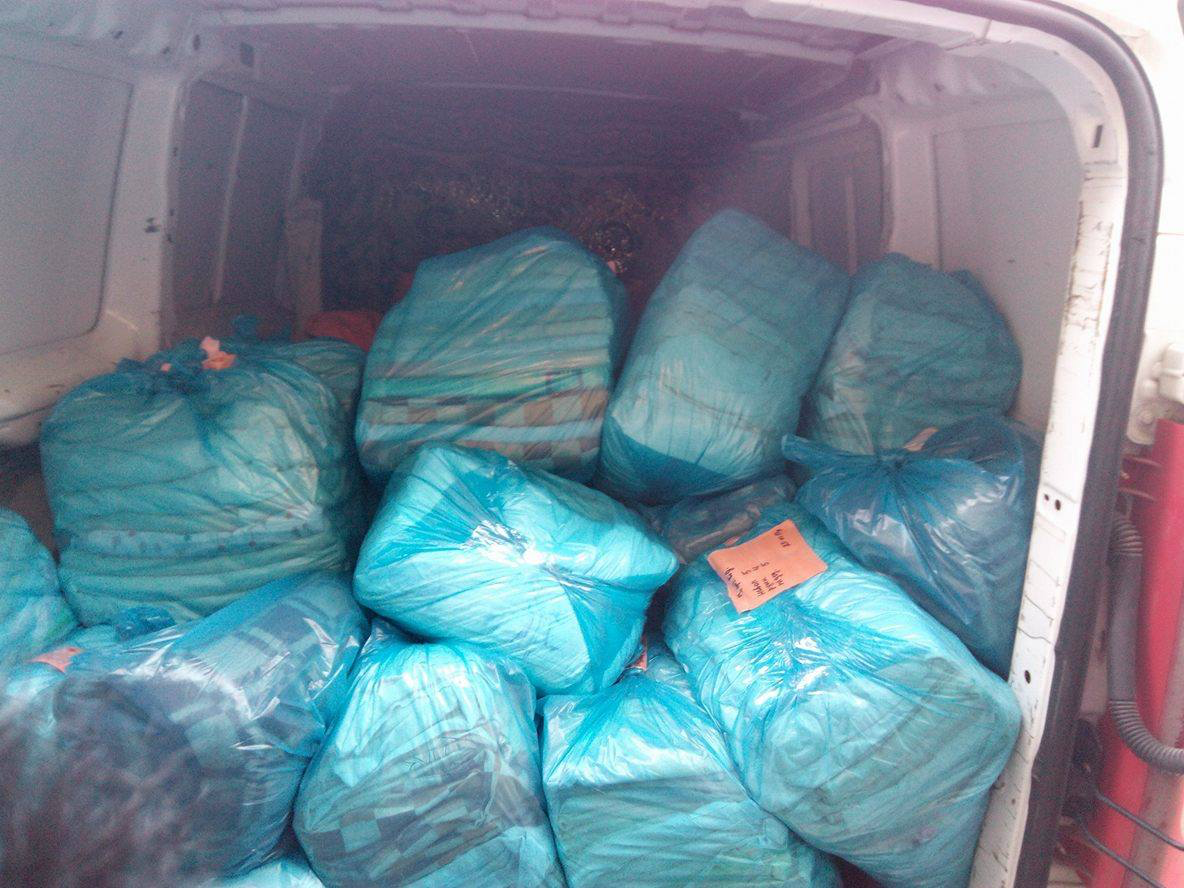 Центр легеневого здоров’я – 
мета досягнута!
100% 
забезпечено екранованими лампами
УФО -  від рециркуляторів до розуміння в потребі екранованих ламп
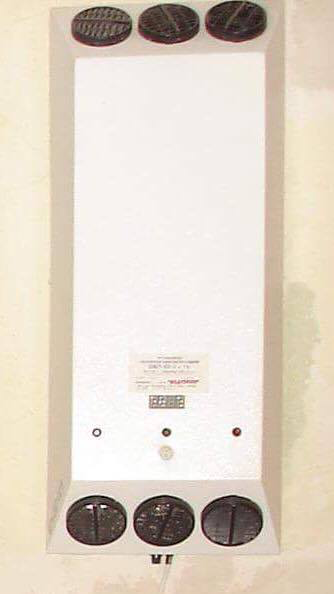 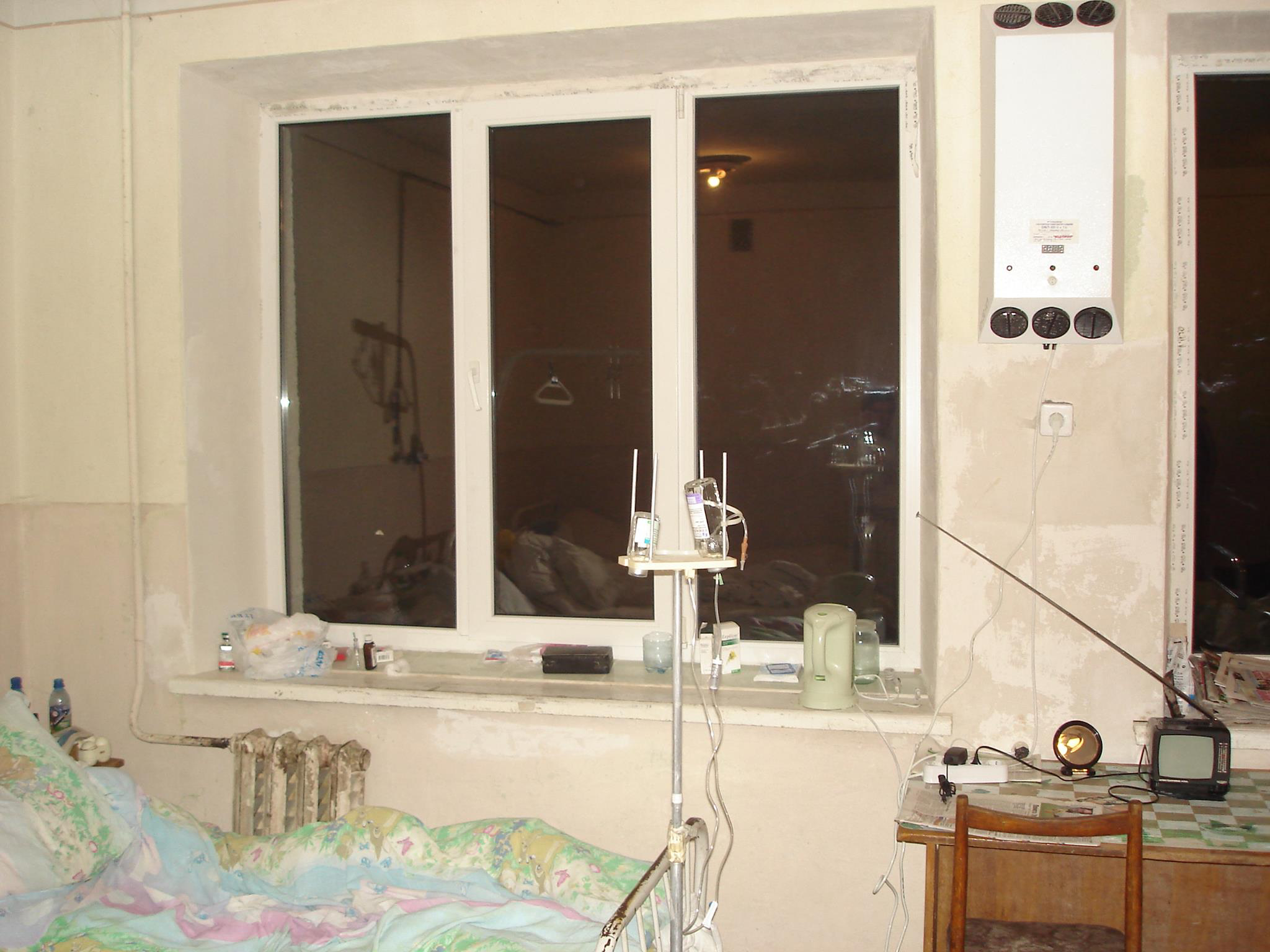 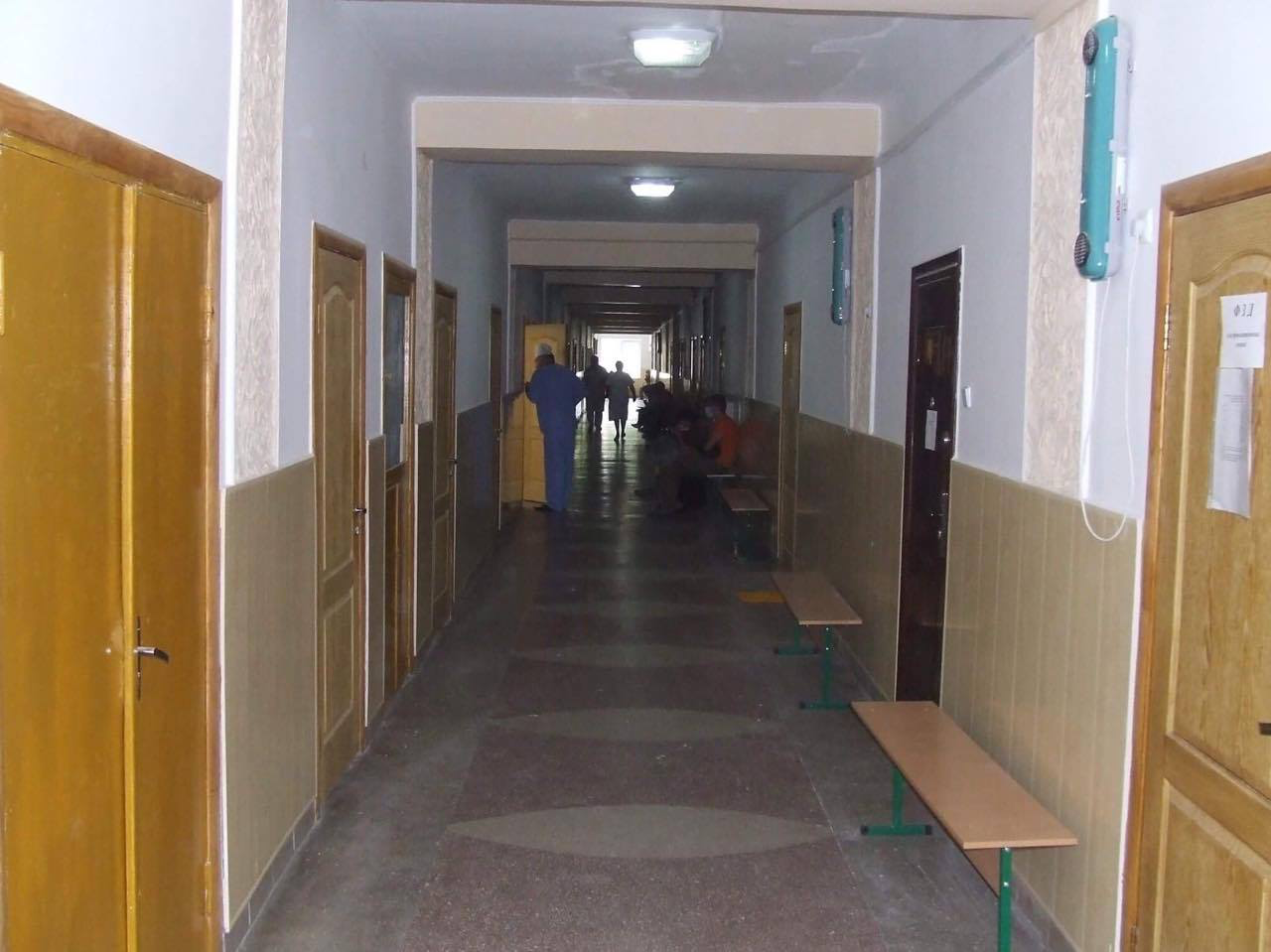 Було
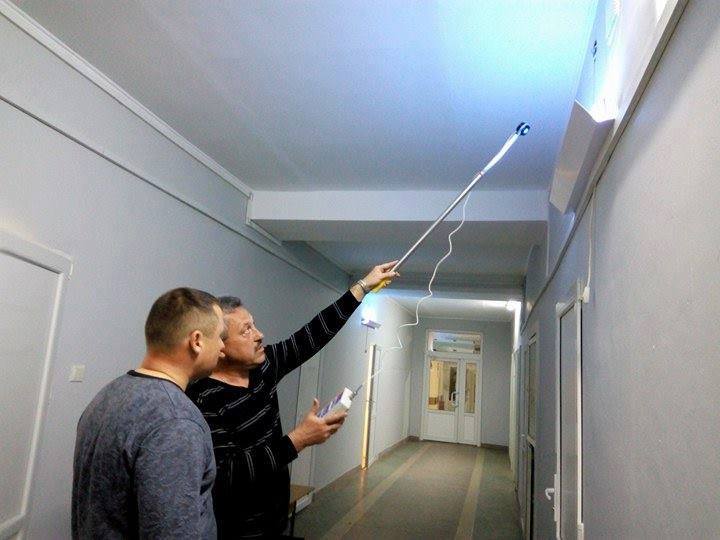 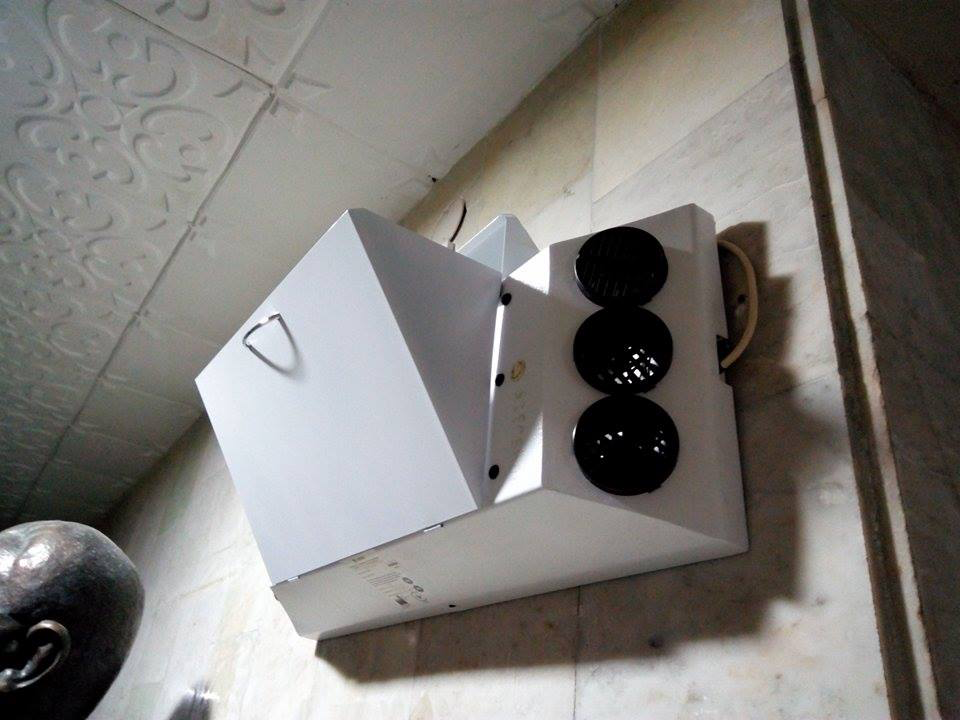 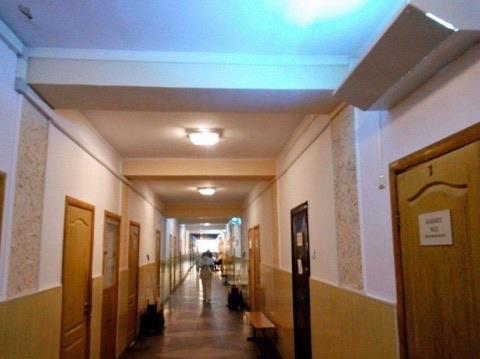 Стало
Ефективність УФ ламп перевіряється за допомогою 
УФ-радіометру
В палатах встановлені екрановані УФО
Коридори оснащені екранованими УФО
За домовленістю з виробником всі рециркулятори перероблені на екрановані УФО
Персональний захист – генеральний директор, як приклад!
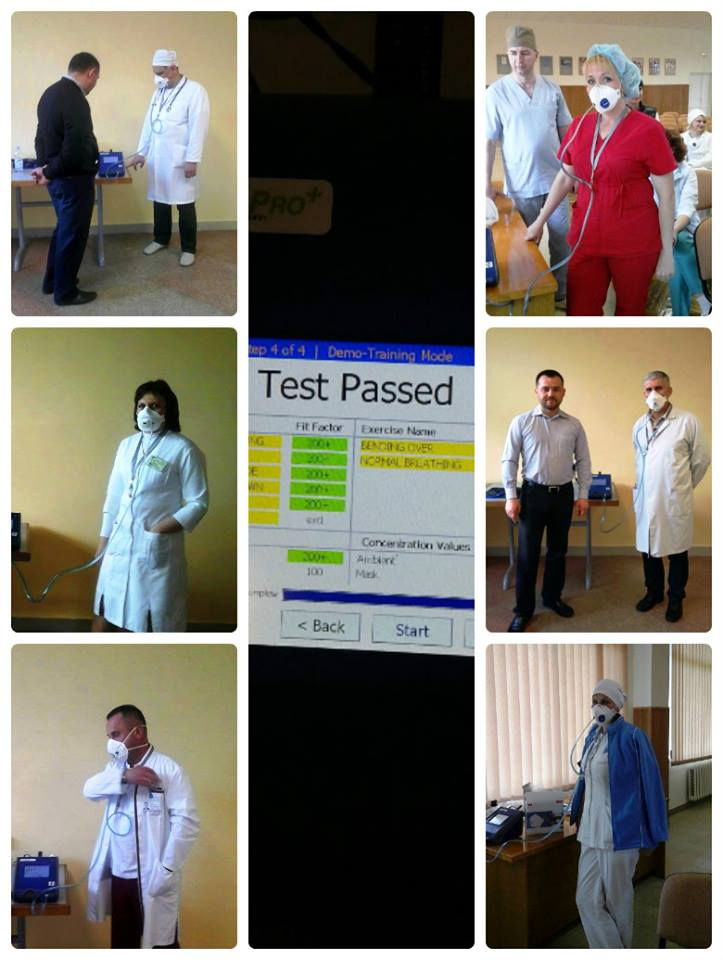 Неодноразове навчання за допомогою зовнішніх експертів

Співпраця з компанією 3М

Запроваджено використання ФІТ-тесту (якісного, кількісного) для індивідуального підбору респіратора

Щорічна закупівля 
    респіраторів ≈ 20 000 шт.
    хірургічних масок ≈ 50 000 шт.
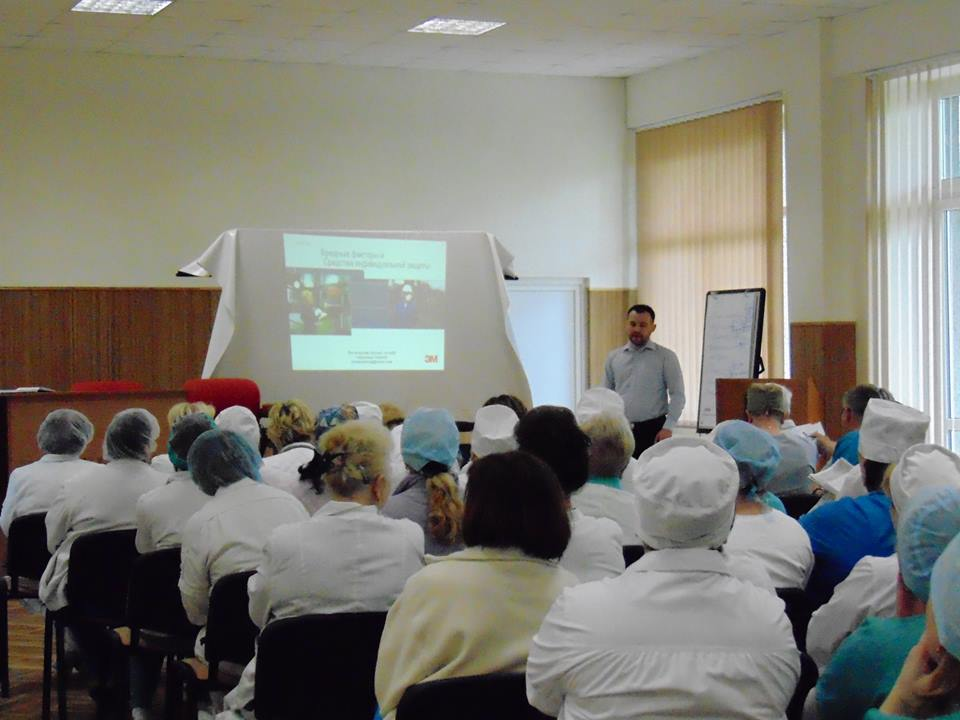 Використання хімдезінфектантів – скорочення фінансування – раціональне використання!
Ваги інфекційного контролю відповідно шляху передачі ТБ (2016-2017 рр.)
Хімдезінфектанти ≈ 950 000 грн.
Респіратори ≈ 1 200 000 грн.
Хірургічні маски ≈ 50 000 грн.
УФО ≈ 200 000 грн.

                            1 450 000 грн.
*2015 р.
Деззасоби ≈ 2 200 000 грн.
Респіратори ≈ 100 000 грн.
Хірургічні маски ≈ 50 000 грн.
УФО ≈ 370 000 грн.
ІК – втричі знижено вартість нової вентиляційної системи баклабораторії
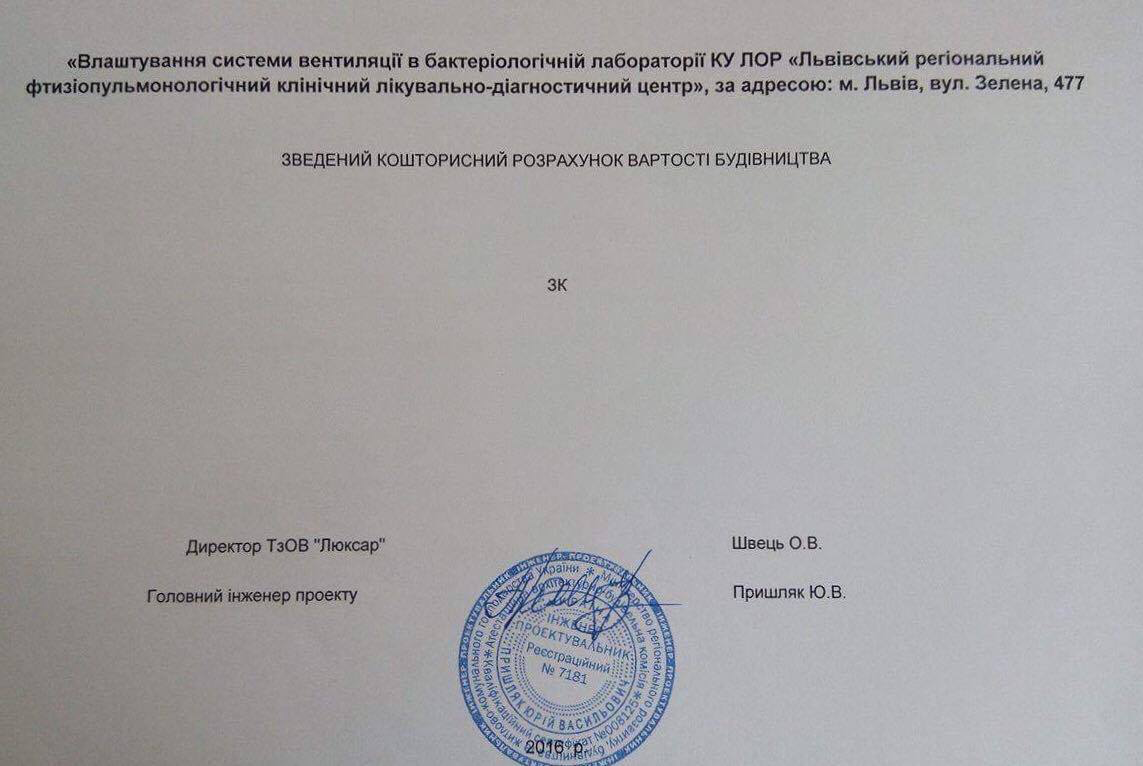 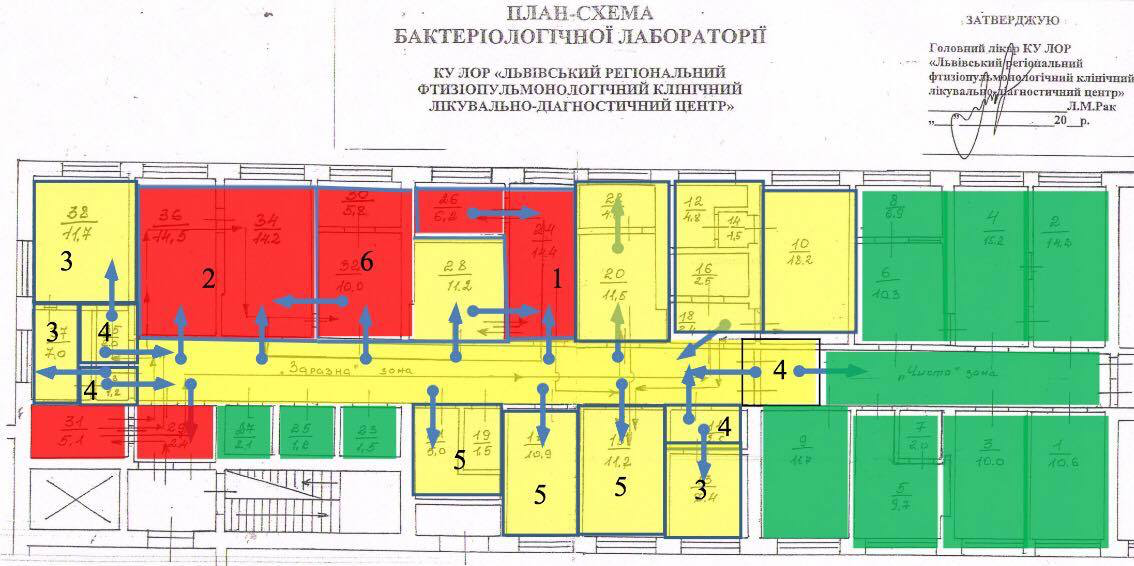 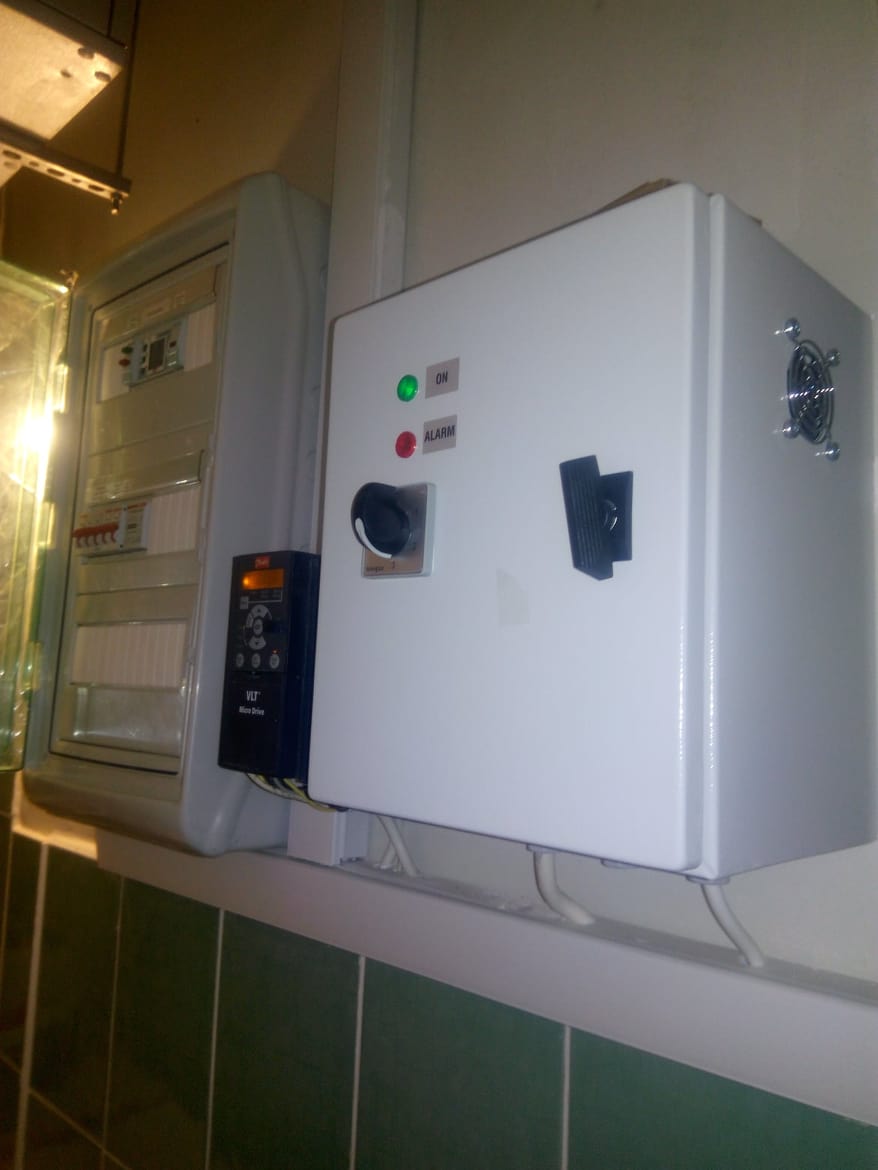 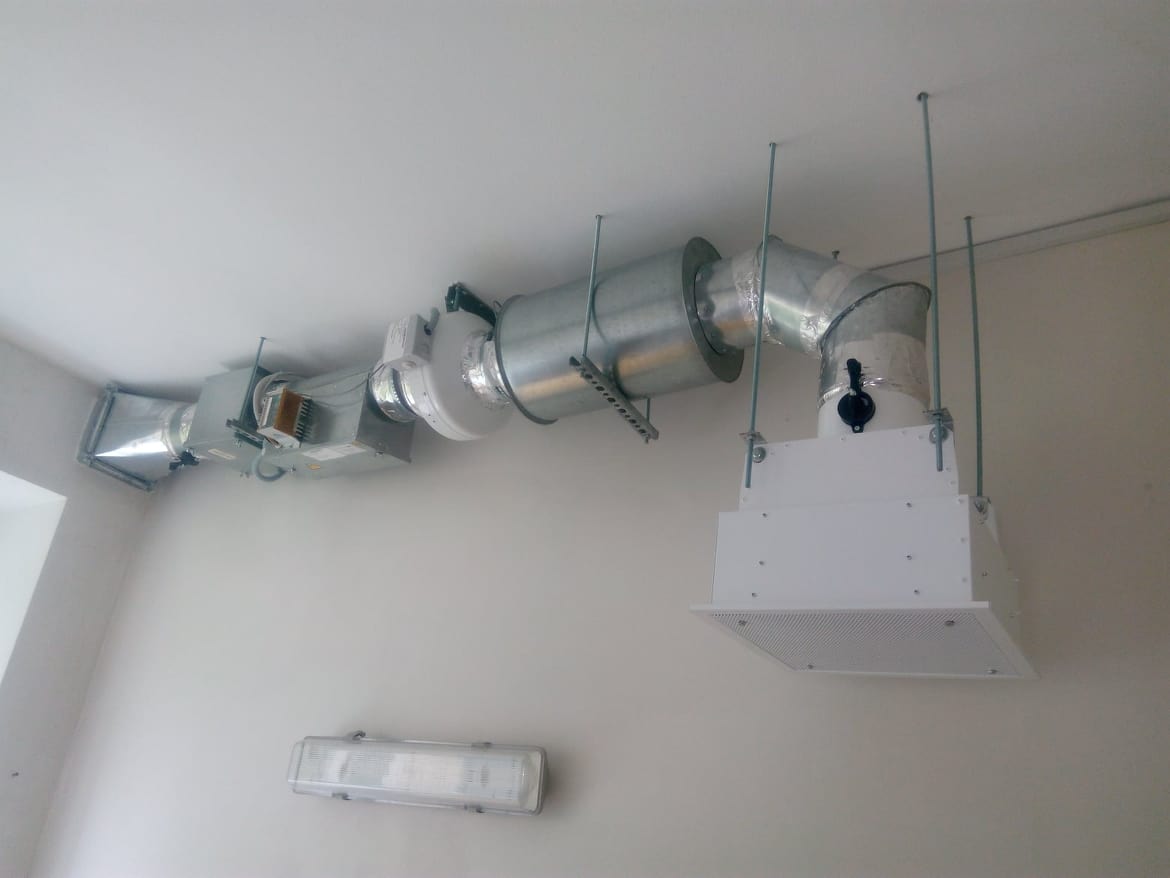 За допомоги NEGIC Проект механічної вентиляції для баклабораторії знижено 
з 2,5 млн. грн. до 700 тис. грн.
ІК –  впровадження сучасних швидких діагностичних методів
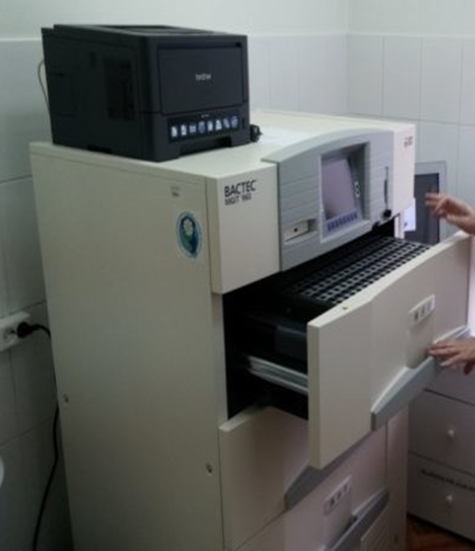 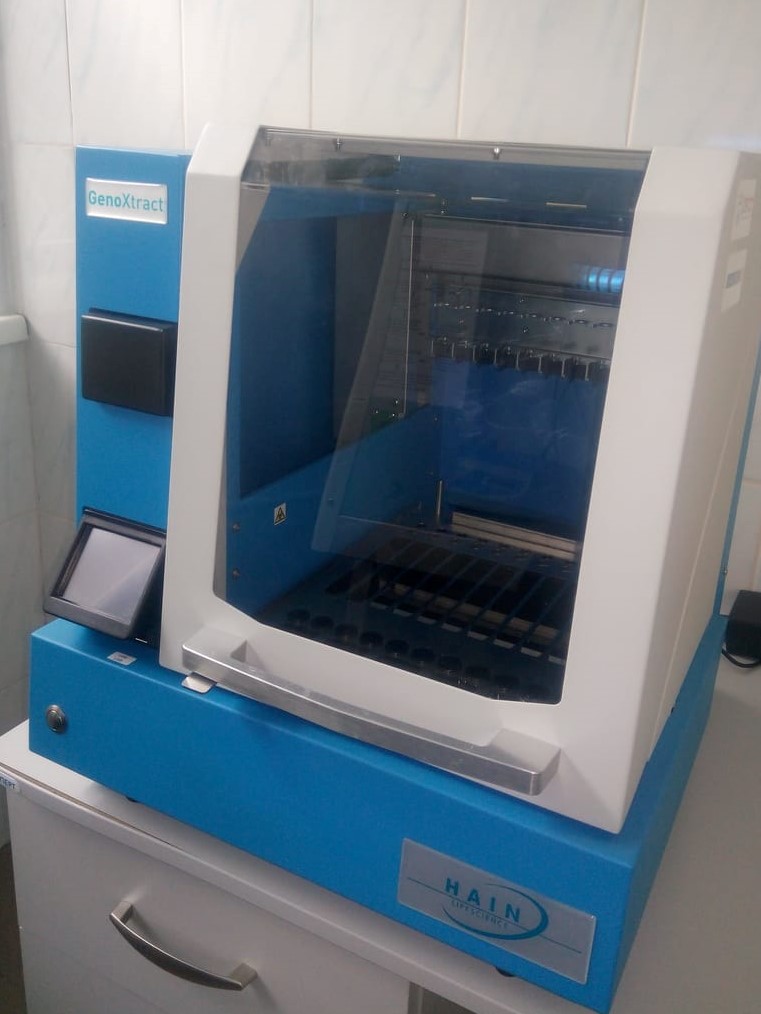 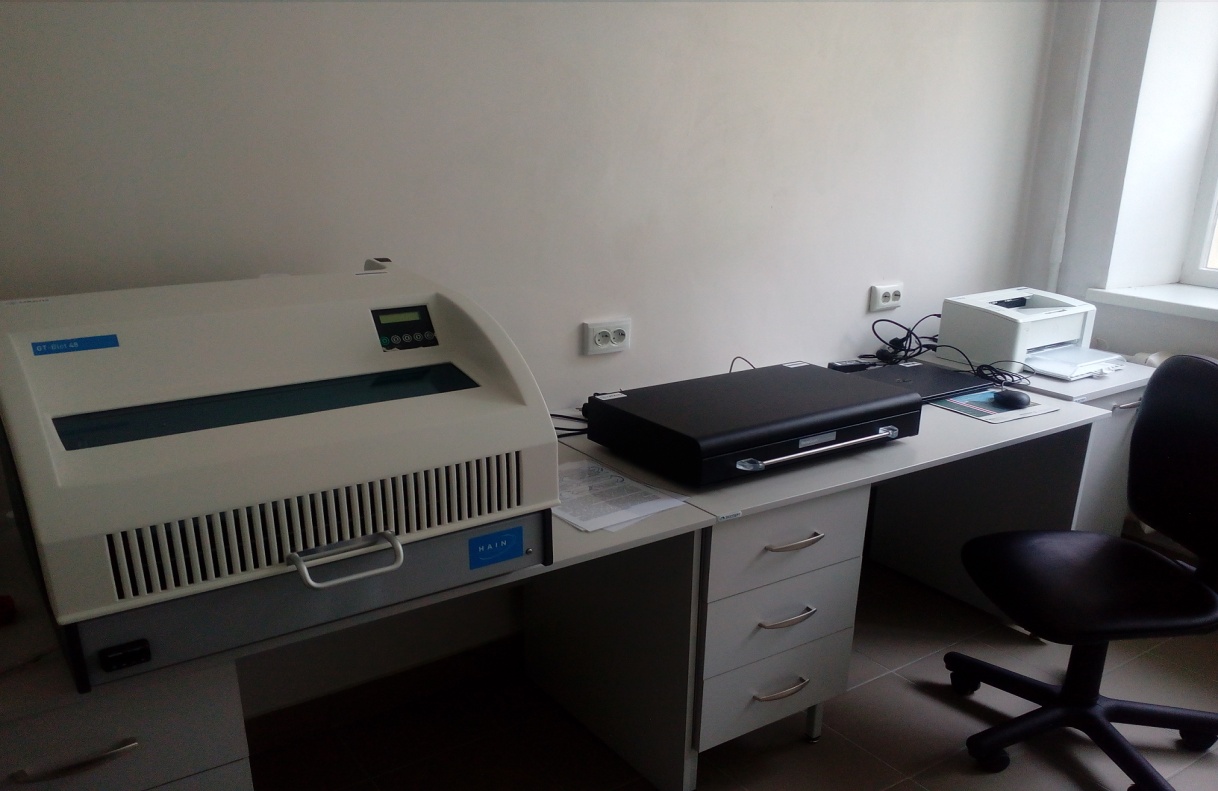 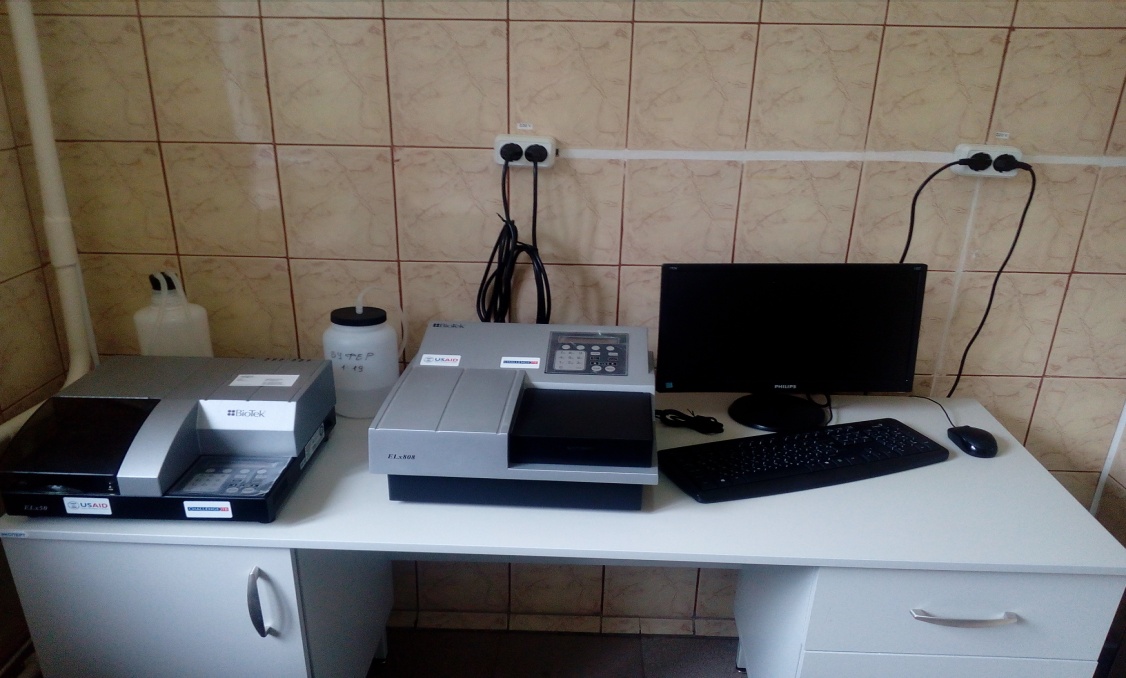 Дякую за увагу!
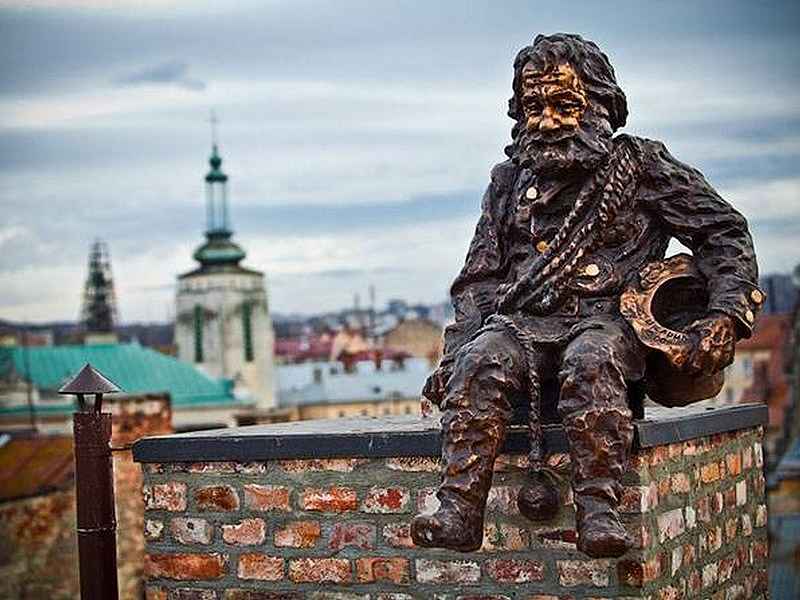